Risikoabschätzung für unterschiedliche Isolierungsstrategien


Krisenstabssitzung am 8.10.21

Niebank, Oh, Kröger, von Kleist
ZBS 7, FG17, FG36, P5
Abt. 1 Diagnostik AG
Beispiel: Virtuelle Kohorte von 1000 Patienten, Tag 0 (Symptombeginn) bis Tag 14+ 
Ziel: Anzahl der Folgefälle minimieren durch Isolierung +/- Testen
Keine Isolierung
5 Tage Isolierung
2630 Folgefälle verhindert
4000 Folgefälle
1370 Folgefälle
Relatives Risiko:4000 ÷ 4000 = 100%
Relatives Risiko:1370 ÷ 4000 = 34.3%
[Speaker Notes: Annahmen: R = 6 (Delta) -> R= 4 post symptom onset -> 4000 Folgefälle die durch Isolierung vermeidbar sind. 
Ungeimpfte Population. 
In geimpfter Population: Folgefallzahl durch 3 teilen (Impfeffektivität 67% gegen Infektion)]
Beispiel: Virtuelle Kohorte von 1000 Patienten, Tag 0 (Symptombeginn) bis Tag 14+ 
Ziel: Anzahl der Folgefälle minimieren durch Isolierung +/- Testen
Keine Isolierung
14 Tage Isolierung plus AG-Test
3998Folgefälle verhindert
4000 Folgefälle
1.6 Folgefälle
Relatives Risiko:4000 ÷ 4000 = 100%
Relatives Risiko:1.6 ÷ 4000 = 0.04%
[Speaker Notes: PCR-Abschlusstest:0.4 ÷ 4000 = 0.01%]
10 Tage
10 Tage plus PCR
14 Tage
84
17
2
Relatives Risiko verschiedener Isolierungsstrategien
van der Toorn W, Oh DY, Bourquain D, Michel J, Krause E, Nitsche A, von Kleist M; Working Group on SARS-CoV-2 Diagnostics at RKI. An intra-host SARS-CoV-2 dynamics model to assess testing and quarantine strategies for incoming travelers, contact management, and de-isolation. Patterns 2021
Extra slides
Methods – brief math
Output:
Residual risk after isolation or quarantine
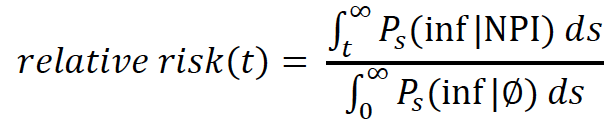 risk w/o isolation or quarantine
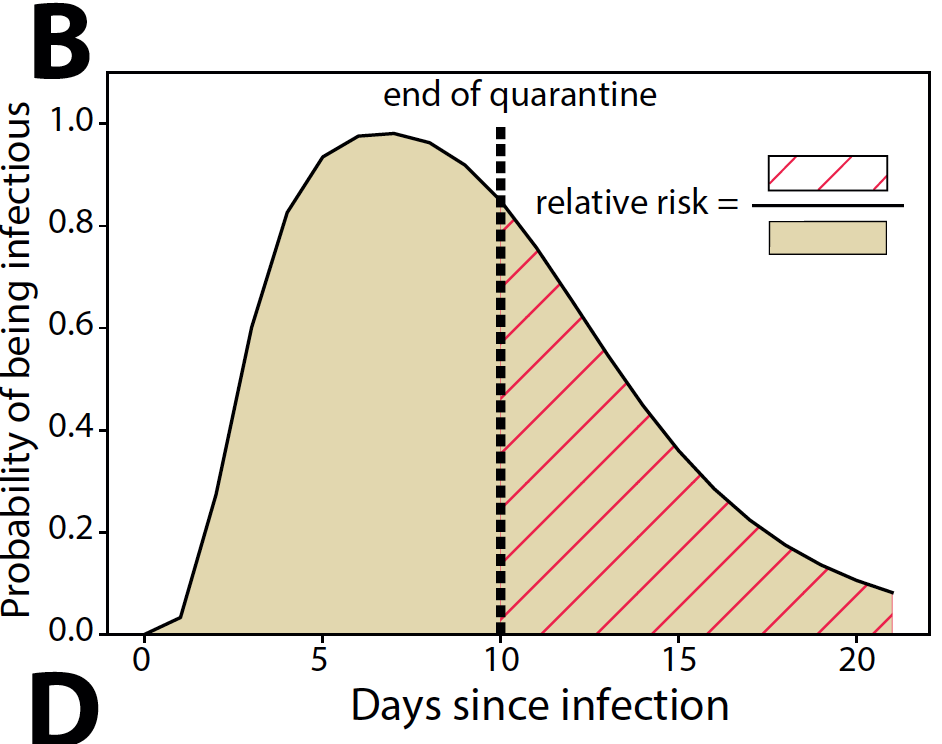 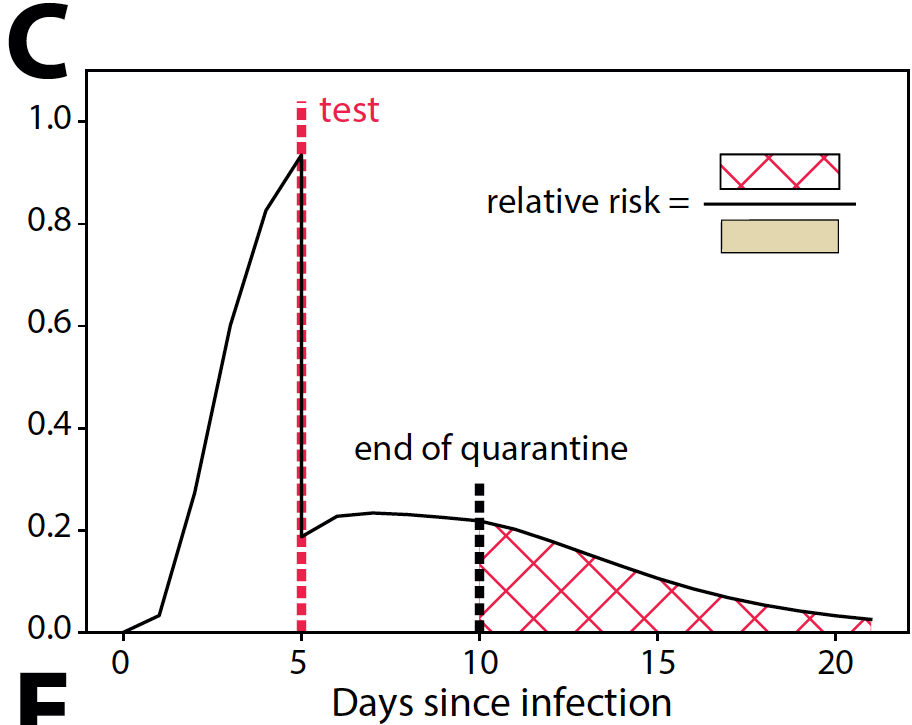 (negative test)
Relatives Risiko verschiedener Isolierungsstrategien
van der Toorn W, Oh DY, Bourquain D, Michel J, Krause E, Nitsche A, von Kleist M; Working Group on SARS-CoV-2 Diagnostics at RKI. An intra-host SARS-CoV-2 dynamics model to assess testing and quarantine strategies for incoming travelers, contact management, and de-isolation. Patterns 2021
P (inf): Wahrscheinlichkeit, dass ein Patient am Ende der Isolierung noch kontagiös ist
van der Toorn W, Oh DY, Bourquain D, Michel J, Krause E, Nitsche A, von Kleist M; Working Group on SARS-CoV-2 Diagnostics at RKI. An intra-host SARS-CoV-2 dynamics model to assess testing and quarantine strategies for incoming travelers, contact management, and de-isolation. Patterns 2021
[Speaker Notes: Pinf ist evtl leichter zu kommunizieren: die Wahrscheinlichkeit, dass ein Patient am Ende der Isolierung noch ansteckend ist. Pinf liegt bei 14 Tagen Isolation unter 1%.]